স্বাগতমসবাইকে
পরিচয়  পর্ব
উপস্থপনায়
আ.স.ম. তৌহিদুর রহমান

পিএইচ. ডি. গবেষক
সহকারী অধ্যাপক

জীববিজ্ঞান বিভাগ 
বঙ্গবন্ধু কলেজ 
বোয়ালমারি- ফরিদপুর
০১৭১৫-২৮০১০০
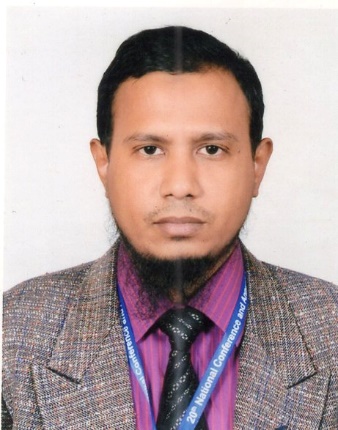 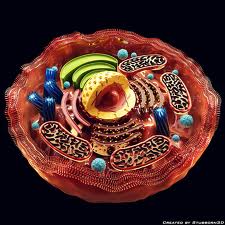 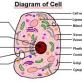 ?
কোষ
কাকে বলে -
আদর্শ কোষ
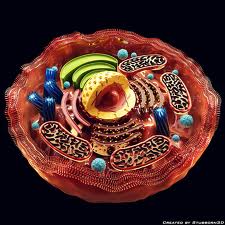 কোষের প্রকারভেদ 

অবস্থান ও কার্যভেদে -
    ক)  দেহকোষ
    খ)  জননকোষ

নিউক্লিয়াসের গঠনের উপর ভিত্তিকরে -
    ক)  আদিকোষ
    খ)  প্রকৃতকোষ
[Speaker Notes: ছবি ও বর্ণনা নিজের মত করে উপস্থাপন করতে হবে]
আদর্শ উদ্ভিদকোষ
জড় বস্তু
সঞ্চিত পদার্থ
নিঃসৃত পদার্থ
বর্জ্য পদার্থ
প্রোটোপ্লাজম
কোষঝিল্লি
সাইটোপ্লাজম
নিউক্লিয়াস
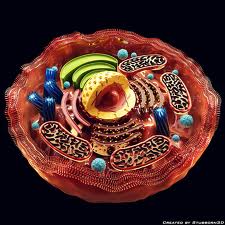 সাইটোপ্লাজম
১.প্লাষ্টিড
২.মাইটোকন্ড্রিয়া
৩.এন্ডোপ্লাজমিক রেটিকুলাম
৪.রাবোজোম
৫.লাইসোজোম
৬.গলগিবস্তু
৭. কোষ গহ্বর
নিউক্লিয়াস
নিউক্লিয়ার মেমব্রেন
নিউক্লিয়োপ্লাজম
নিউক্লিয়োলাস
ক্রোমোসোম
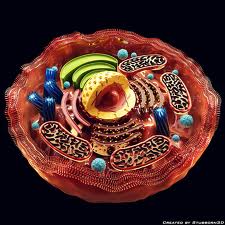 সার সংক্ষেপ
?
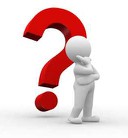 t
প্রশ্ন-উত্তর  পর্ব
বাড়ির কাজ
মূল্যায়ন
দেহকোষ
প্রকৃতকোষ
নিউক্লিয়াস
বাড়ির কাজ
উদ্ভিদকোষ ও প্রাণিকোষের ছবি পাশাপাশি একে নিয়ে আসবে
10/18/2019
A. S. M. Tawhidour Rahman
13
সাহায়ক গ্রন্থ/সূত্র
জীববিজ্ঞান ১ম পত্র
             -গাজী আজমল
ইন্টারনেট
10/18/2019
A. S. M. Tawhidour Rahman
14
ধন্যবাদ সবাইকে